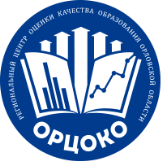 Подготовка и проведение итогового сочинения (изложения) в 2017 - 2018 учебном годув Орловской области
С. Н. Тихоновская, начальник отдела обеспечения государственной итоговой аттестации Регионального  центра оценки качества образования
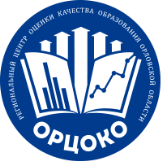 Участники итогового сочинения (изложения)
Сочинение пишут:
Сроки проведения
обучающиеся по образовательным программам среднего общего образования
5 декабря 2018 года
выпускники прошлых лет и обучающиеся СПО (по желанию)
6 февраля 2019 года
8 мая 2019 года
Изложение вправе писать:
обучающиеся с ограниченными возможностями здоровья, дети-инвалиды и инвалиды
обучающиеся, получающие среднее общее образование по образовательным программам среднего общего образования в специальных учебно-воспитательных учреждения закрытого типа, а также в учреждениях, исполняющих наказание в виде лишения свободы
Оснащение ОО для проведения итогового сочинения (изложения)
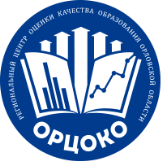 Помещение руководителя ОО
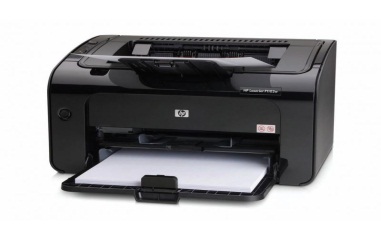 часы
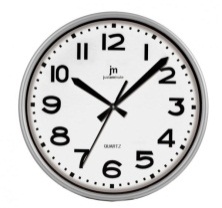 принтер
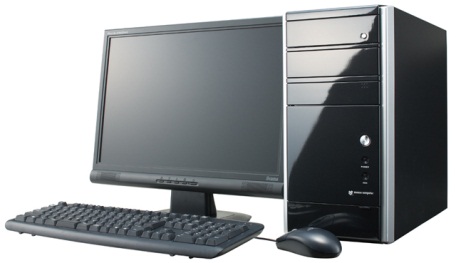 телефон
ксерокс
рабочее место
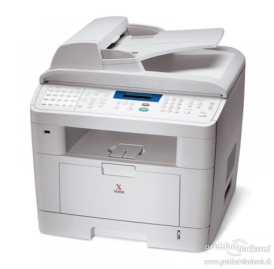 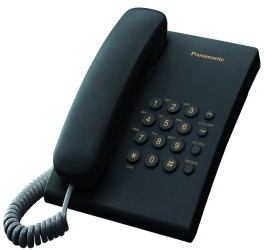 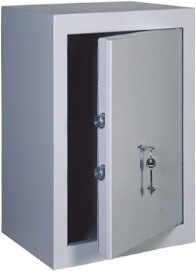 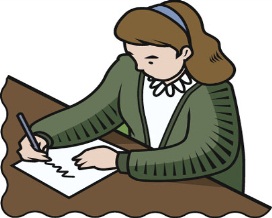 компьютер
сейф
Кабинет (аудитория) для проведения итогового сочинения (изложения)
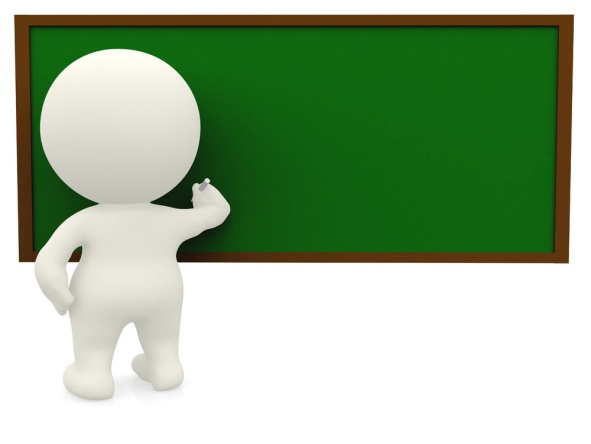 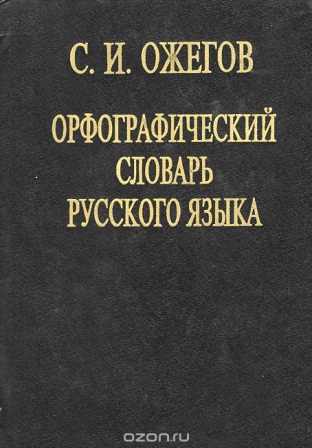 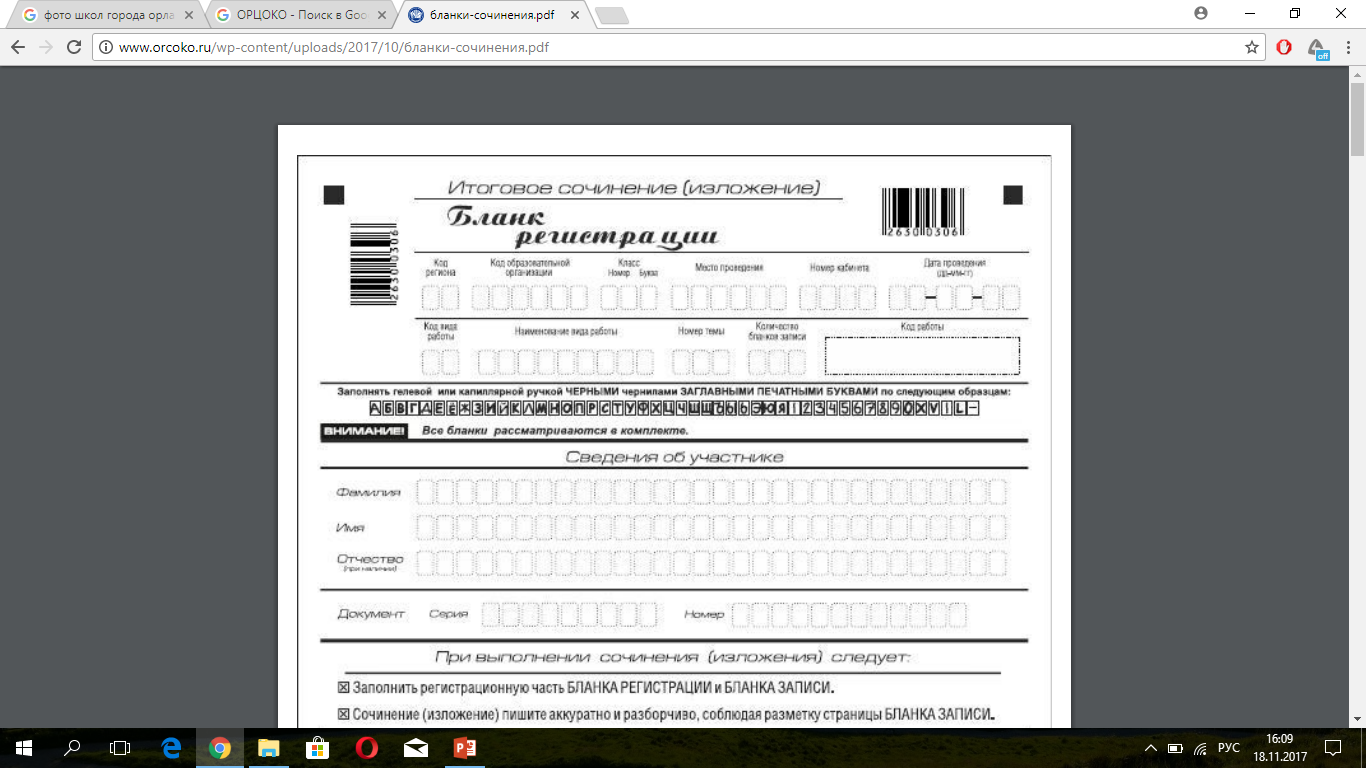 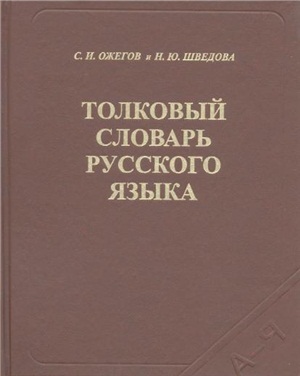 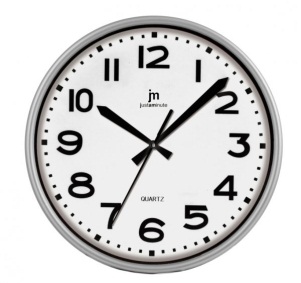 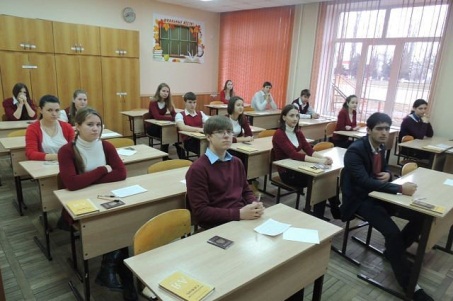 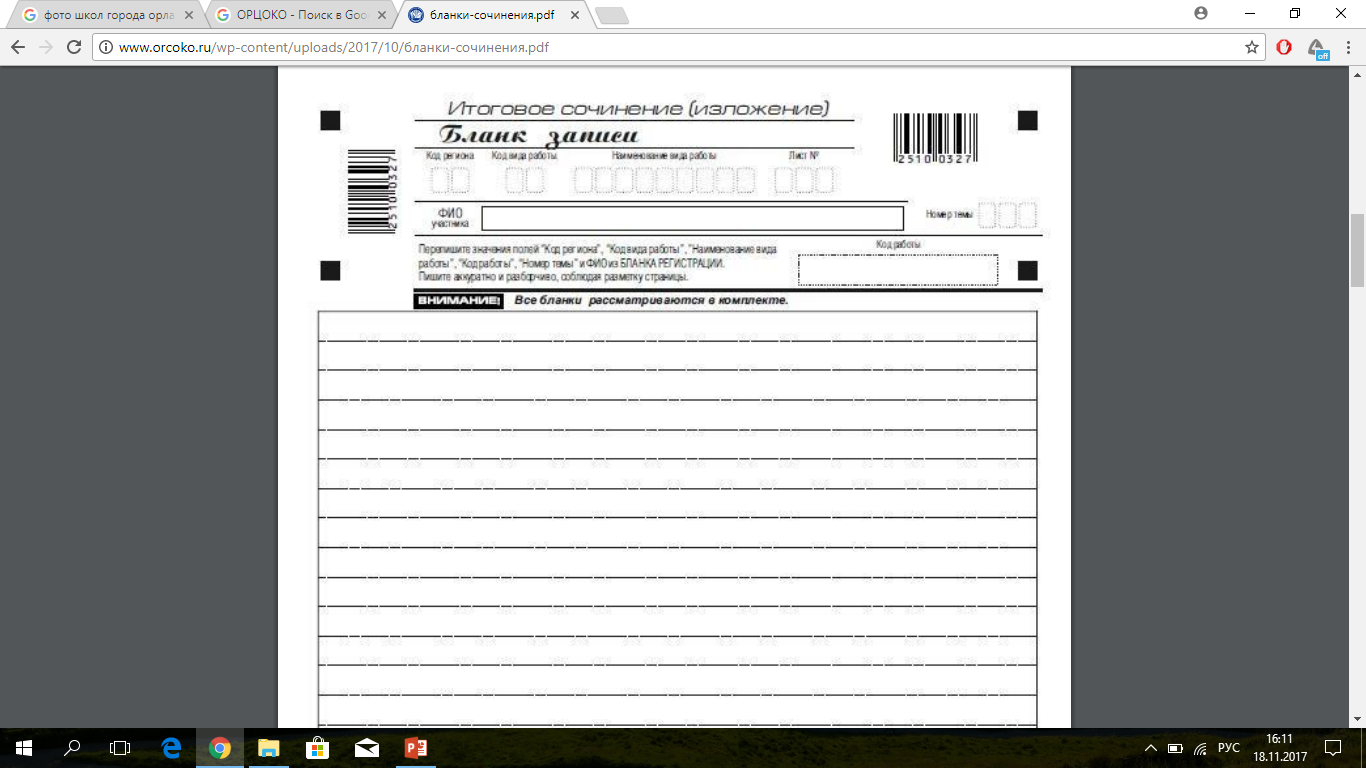 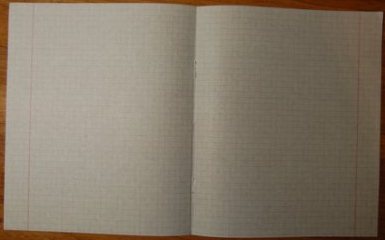 ШТАМП ОО
Печать бланков
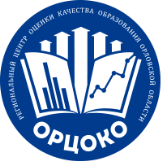 Комплект участника итогового сочинения (изложения):
Печать бланков в ОО осуществляется не позднее 4 декабря 2018 года
с использованием специализированного ПО (ПО будет размещено на файловом сервере с адресом http://11.0.0.1:22888)
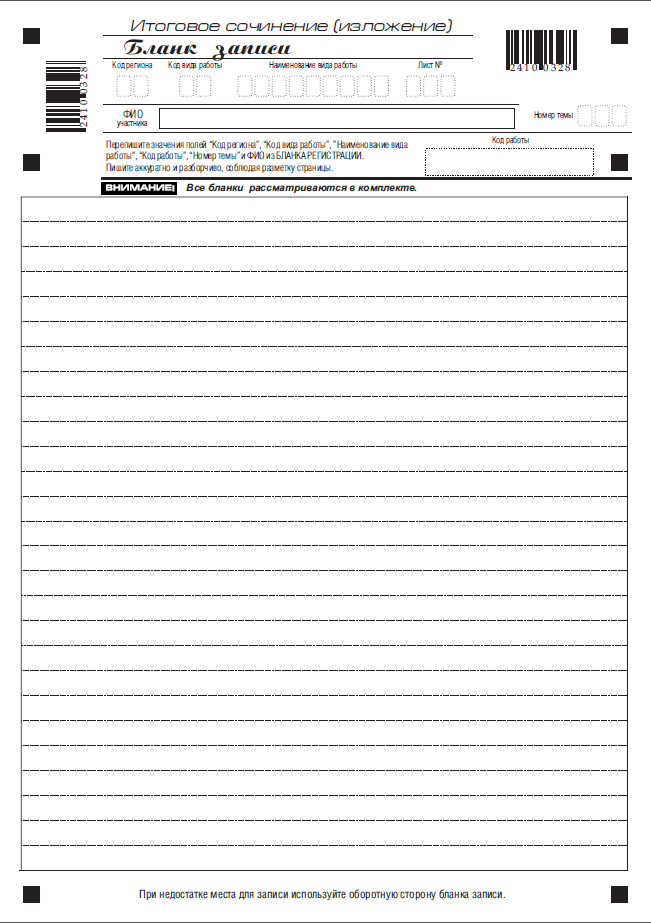 № 4
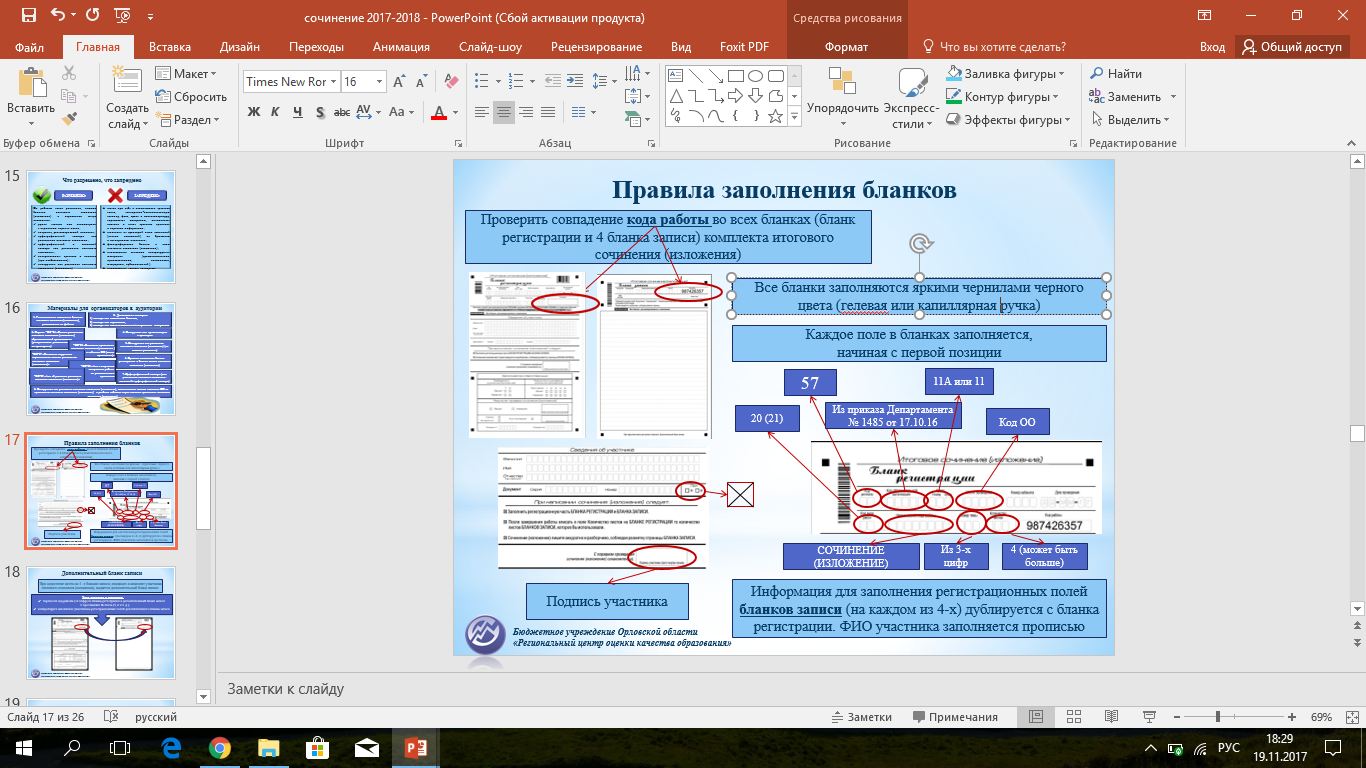 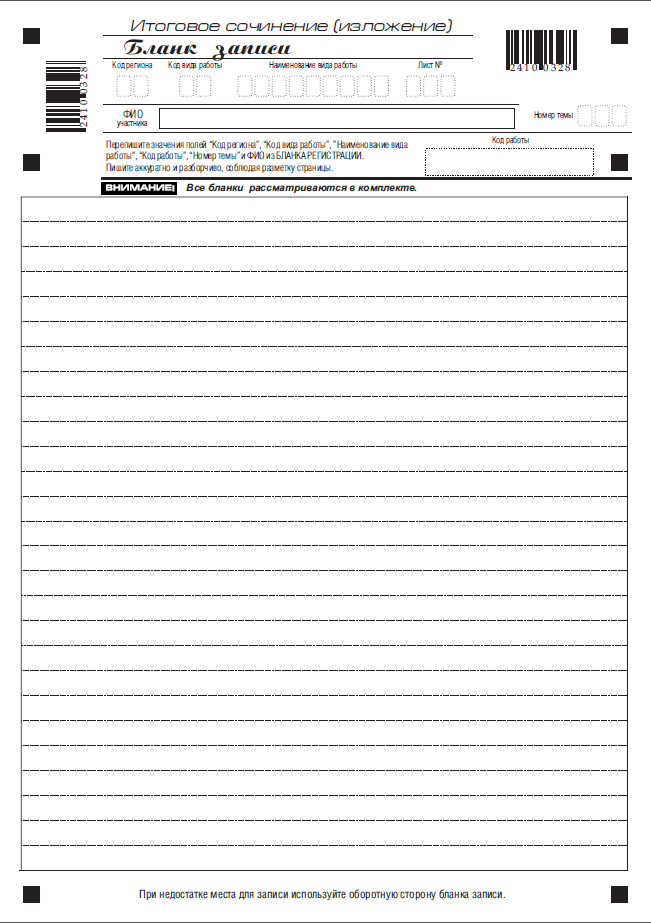 № 3
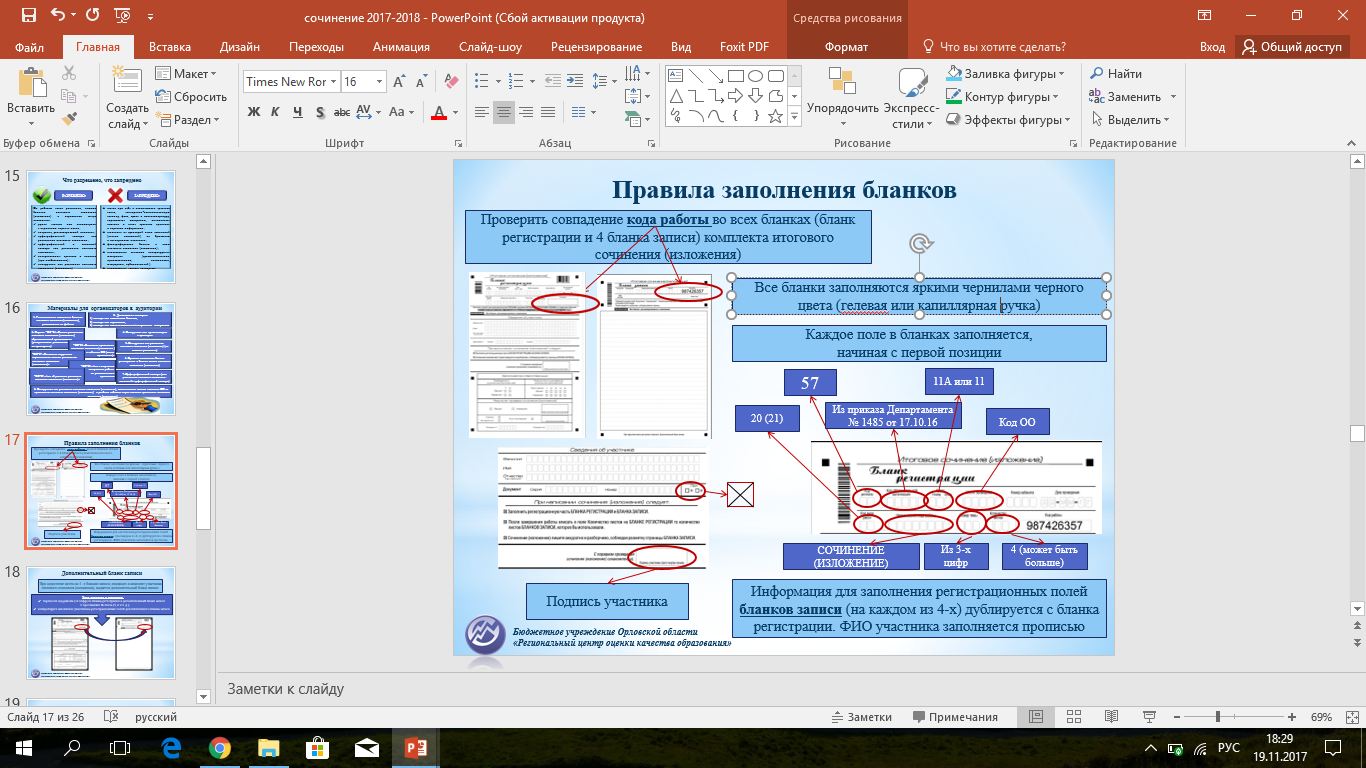 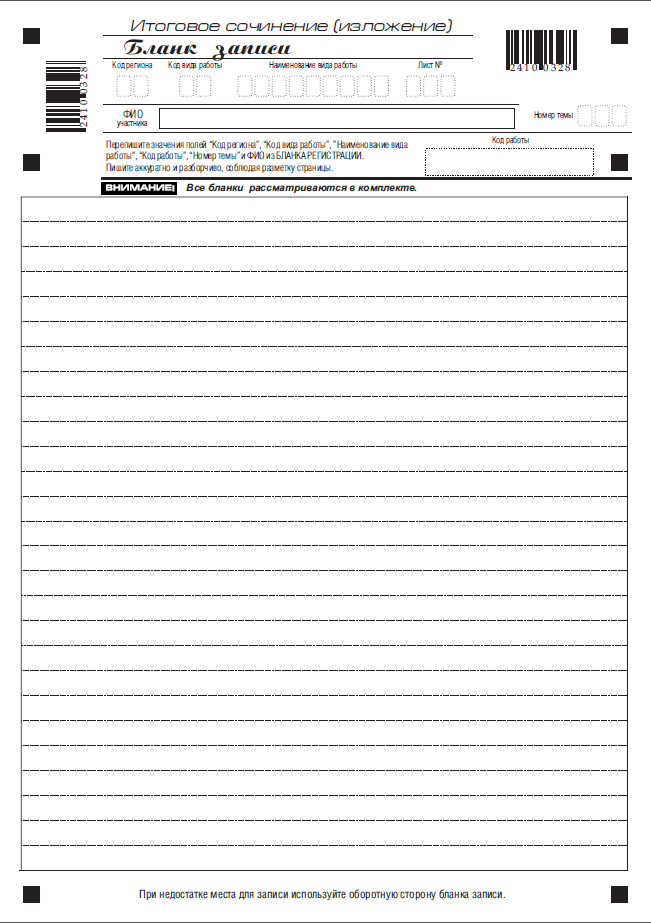 № 2
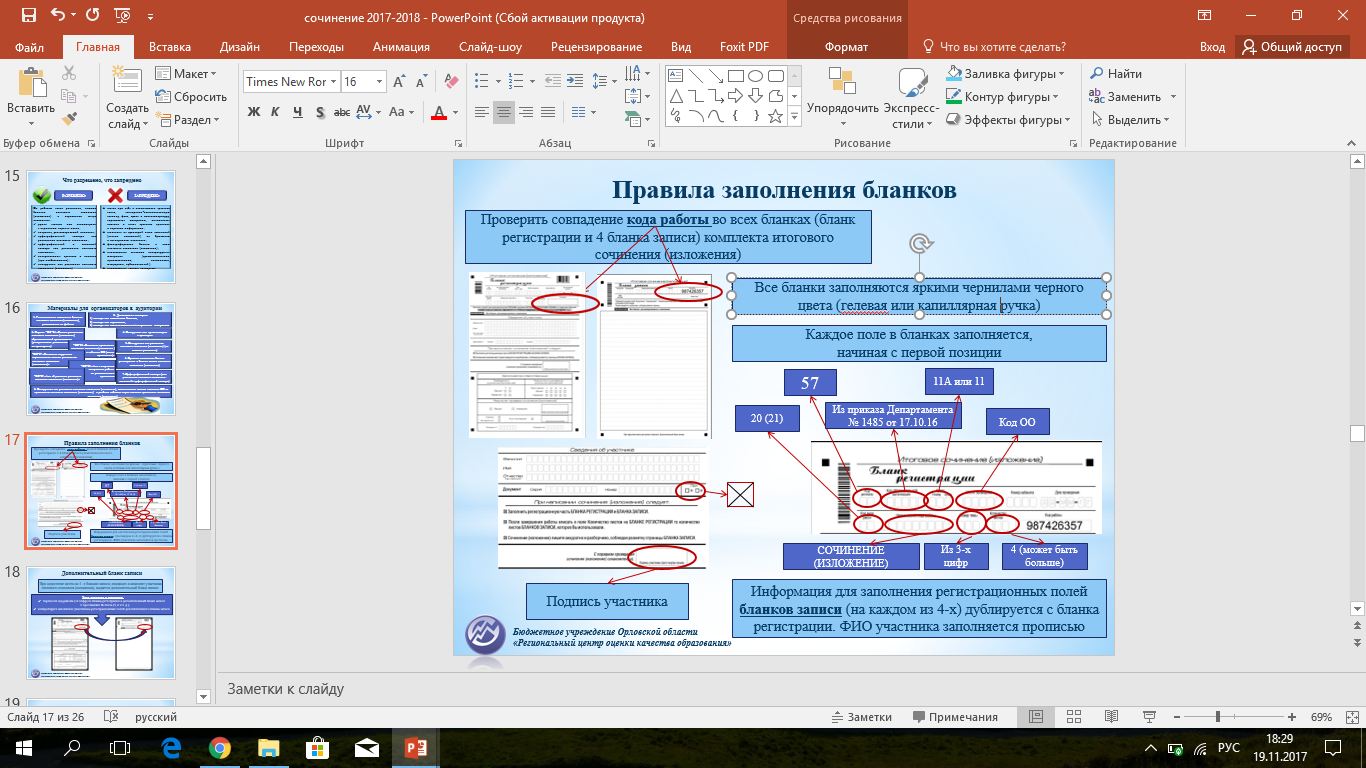 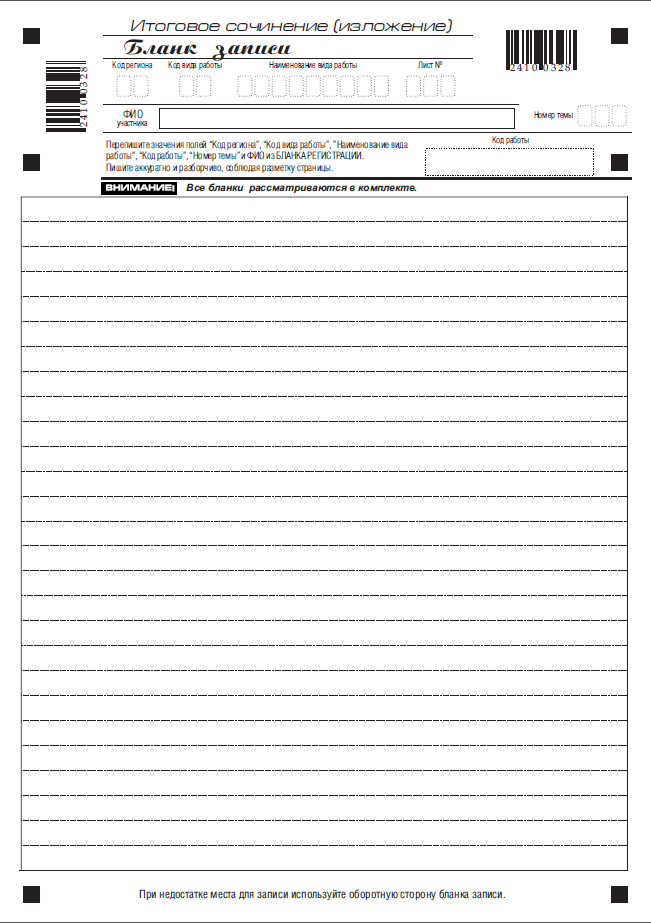 № 1
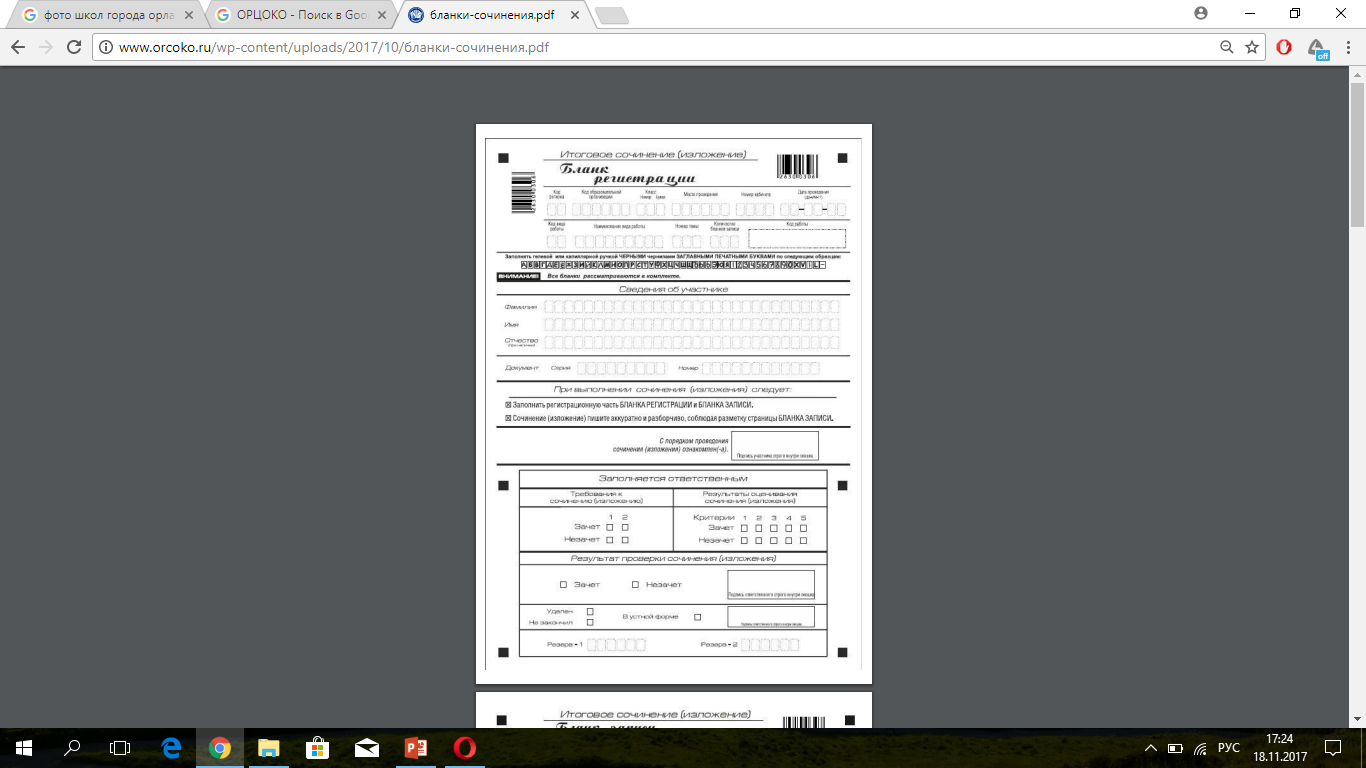 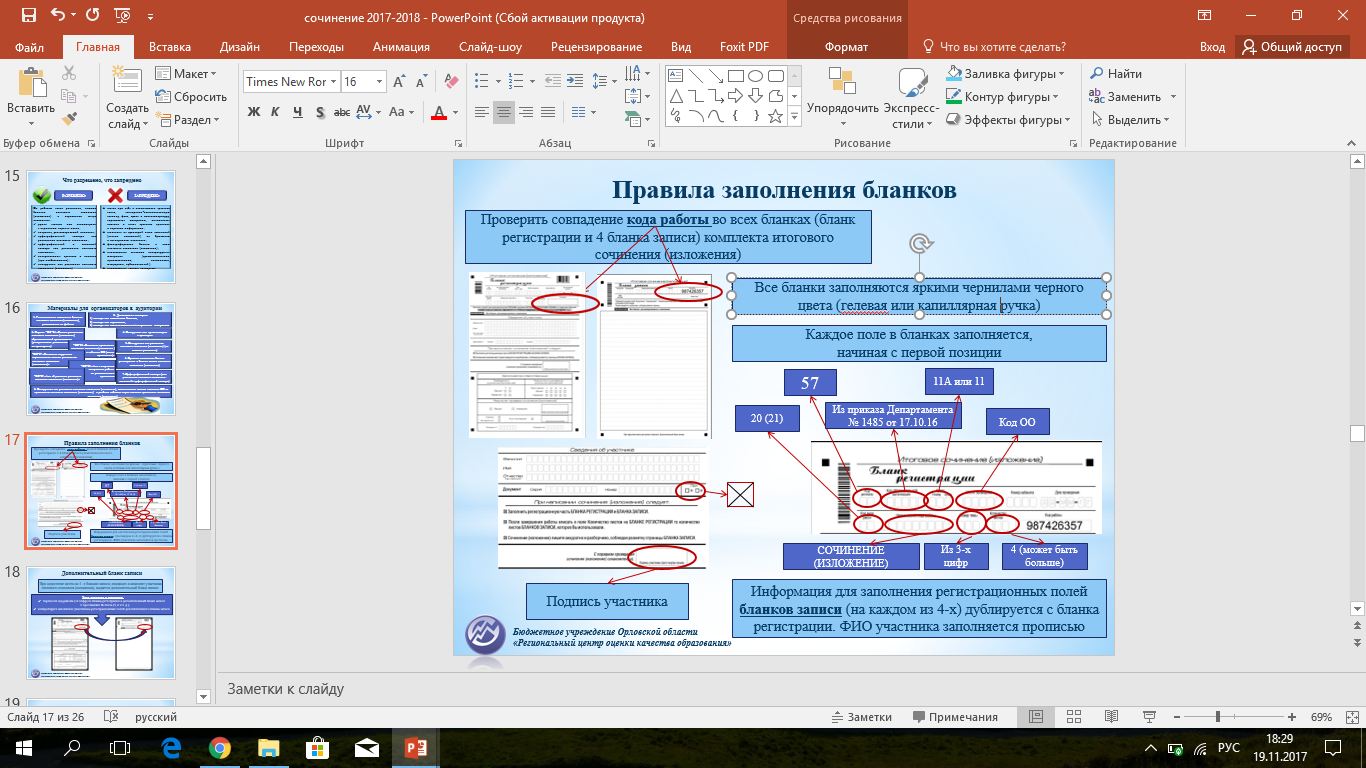 4
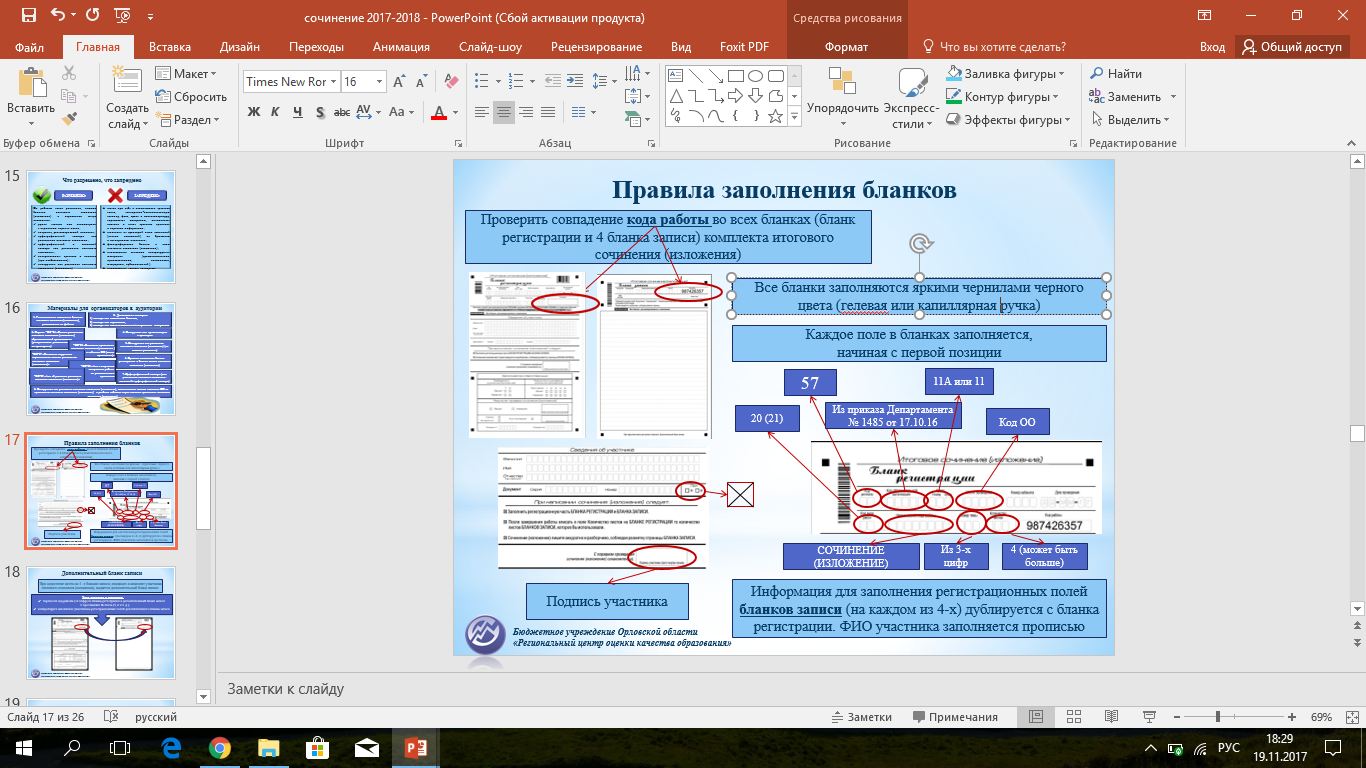 ВАЖНО!!!

Все бланки односторонние
Бланки хранятся в сейфе руководителя ОО
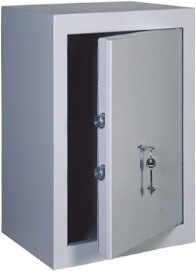 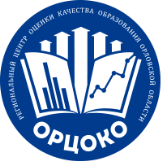 Получение тем итогового сочинения (текстов изложения)
Темы итоговых сочинений размещаются на Интернет-ресурсах за 15 минут до проведения
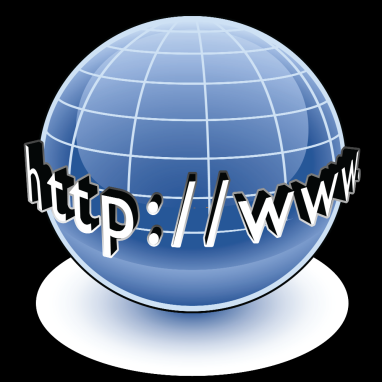 http://topic.ege.edu.ru
http:// rustest.ru
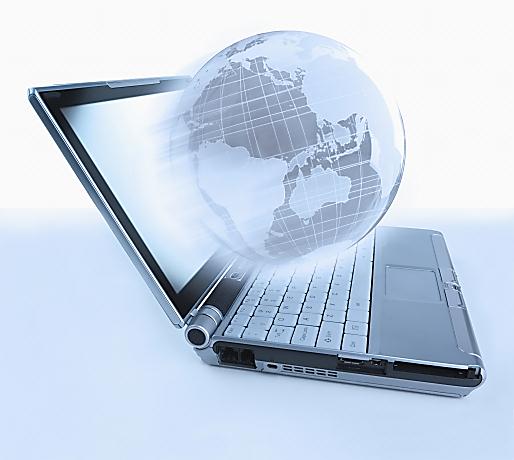 http://orel-edu.ru
http://orcoko.ru
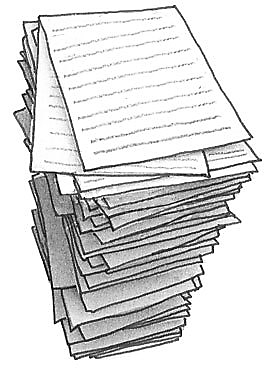 Текст изложения руководитель ОО получает в ОРЦОКО в день проведения изложения на бумажном носителе
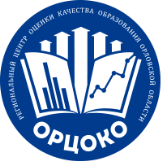 Дополнительный бланк записи
Организатор в аудитории:
переносит код работы из бланка регистрации в дополнительный бланк записи и проставляет № листа (5, 6 и т. д.);
контролирует заполнение участником регистрационных полей дополнительного бланка записи
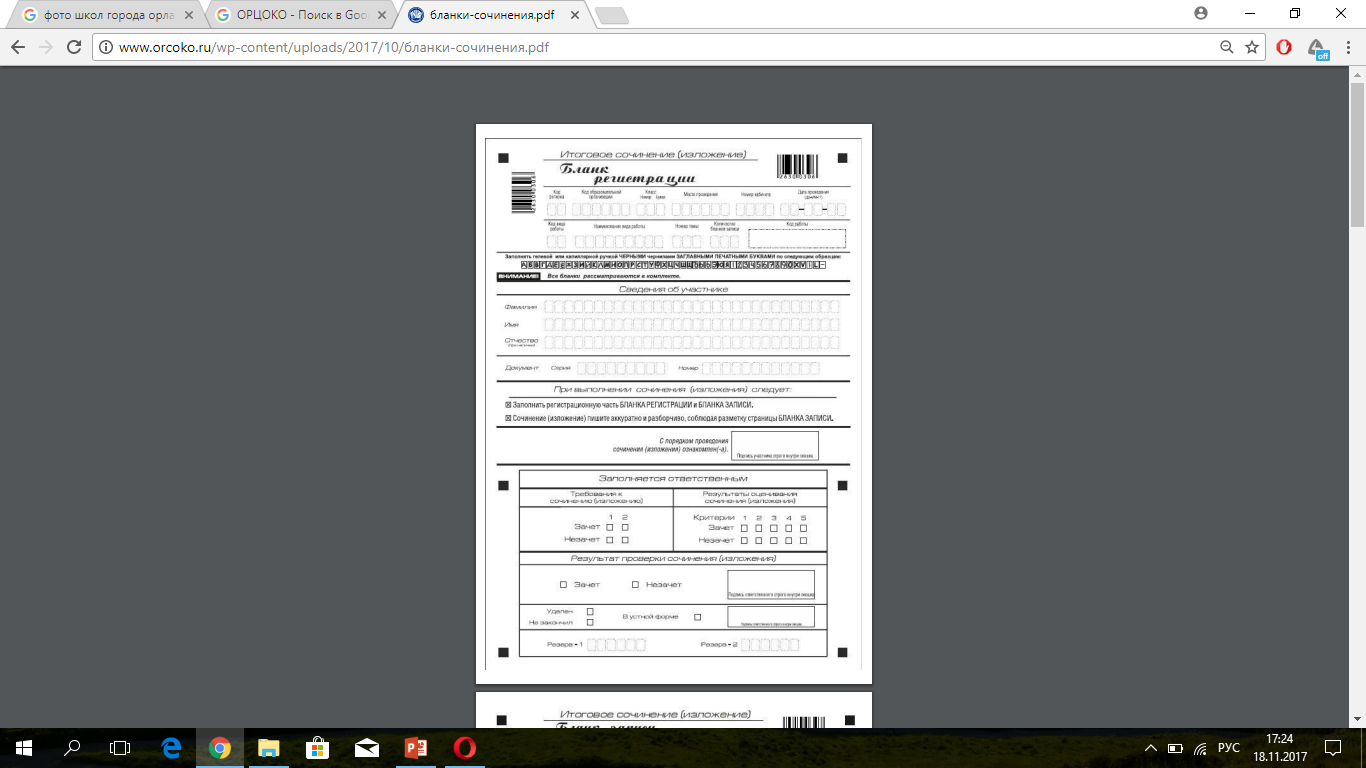 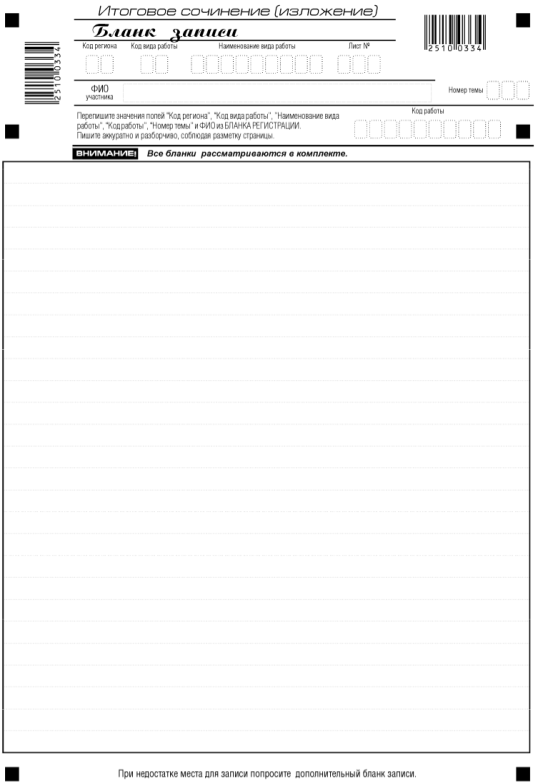 № 5
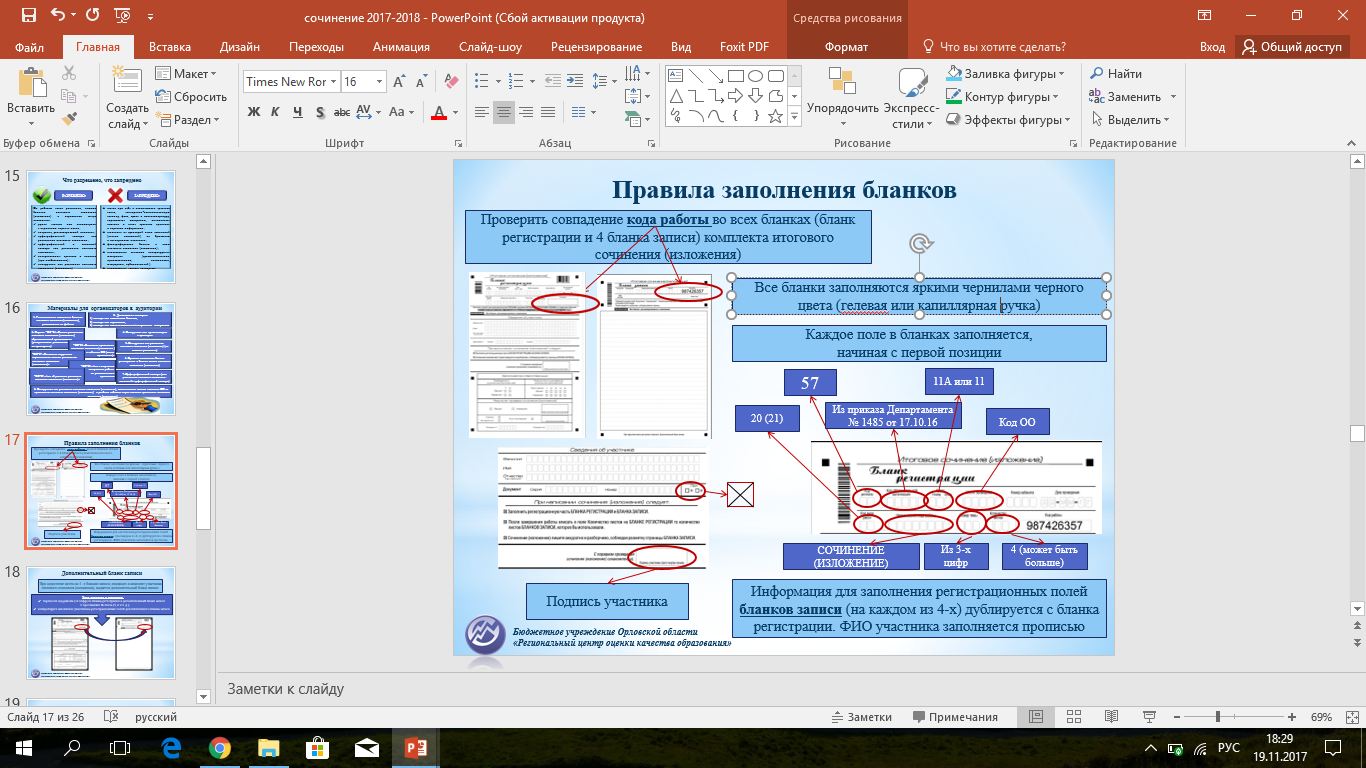 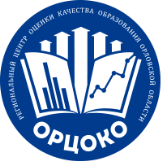 Проверка и доставка работ в ОРЦОКО
Руководитель ОО в бланках регистрации с пометкой «Х» в поле «Удален» или «Не закончил» вносит «незачет» по всей работе. Данные работы не копируются и не проверяются экспертами
Эксперты осуществляют проверку копий работ участников итогового сочинения (изложения), заполняют соответствующее поле в копии бланка регистрации и ставят свою подпись
Ответственный от ОО переносит результат проверки из копий бланков регистрации в оригиналы и заверяет своей подписью
Оригиналы бланков,  вложенные в ВДП, доставляются 10 и 11 декабря (по графику) в ОРЦОКО для последующей обработки
В ОРЦОКО передаются следующие материалы:
формы ИС-05 (по количеству аудиторий);
копии форм ИС-06, заверенные руководителем ОО;
формы ИС-07, ИС-08, ИС-09 при наличии;
служебные записки при наличии
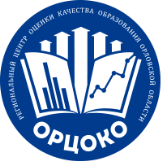 Повторный допуск к итоговому сочинению (изложению)
Все категории участников:
не явившиеся на ИС (И) по уважительным причинам;не завершившие выполнение ИС (И) по уважительным причинам
Выпускники текущего года:
 получившие по ИС (И) неудовлетворительный результат («незачет»); обучающиеся, удаленные с ИС (И)
Срок действия итогового сочинения (изложения)
В случае предоставления в вуз

ЧЕТЫРЕ ГОДА, СЛЕДУЮЩИЕ ЗА ГОДОМ НАПИСАНИЯ СОЧИНЕНИЯ
Как допуск к ГИА

БЕССРОЧНО
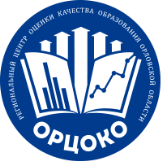 Итоговое собеседование – одно из условий допуска к государственной итоговой аттестации по образовательным программам основного общего образования
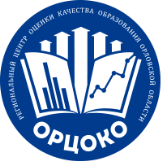 Итоги апробации бланковой технологии проведения итогового собеседования
Орловский район
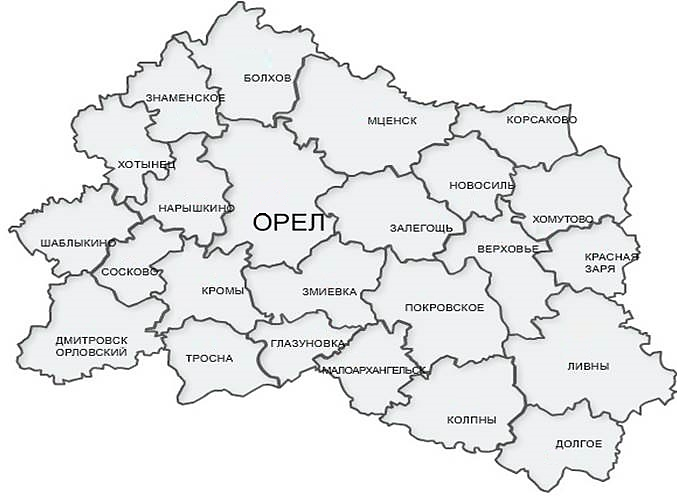 Орловский лицей-интернат
31 школа
798 участников
4
Место проведения ИС
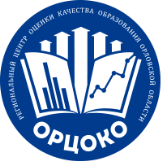 Основные замечания по результатам апробации итогового собеседования
Создание комфортных условий для участника ИС (наличие личного пространства);

Использование рекомендаций ОРЦОКО
Определение в кабинете мест для лиц, задействованных в проведении ИС и участника ИС
Проводить тестовую печать;

При необходимости заменить принтер (картридж)
Некачественная печать бланков ИС
Отсутствие у участника ИС навыка работы с КИМ
Отработка с участниками ИС навыков работы с КИМ;

Проведение репетиционных ИС на уровне школы
Пассивность экзаменатора-собеседника
Подбор соответствующих кадров;

Изучение инструкций для экзаменатора-собеседника
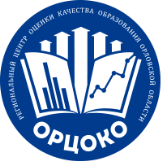 Основные замечания по результатам апробации итогового собеседования
У двух участников ИС бланки с одинаковым номером КИМ
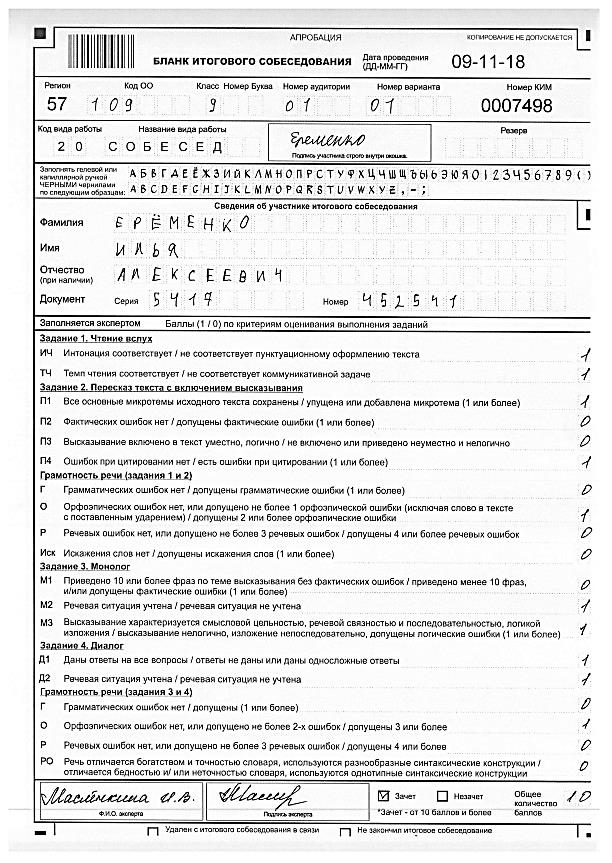 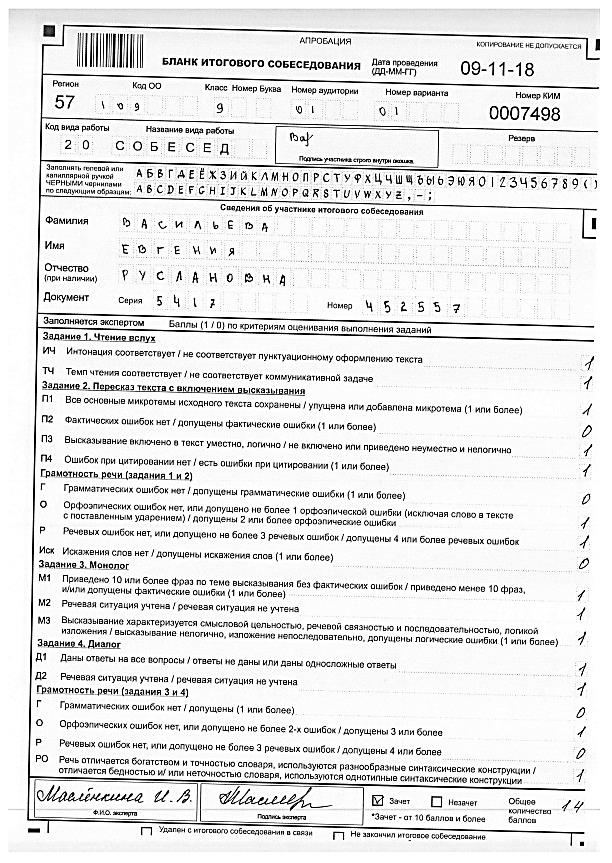 Аннулирование результатов двум участникам ИС
Заполнение бланков участником ИС
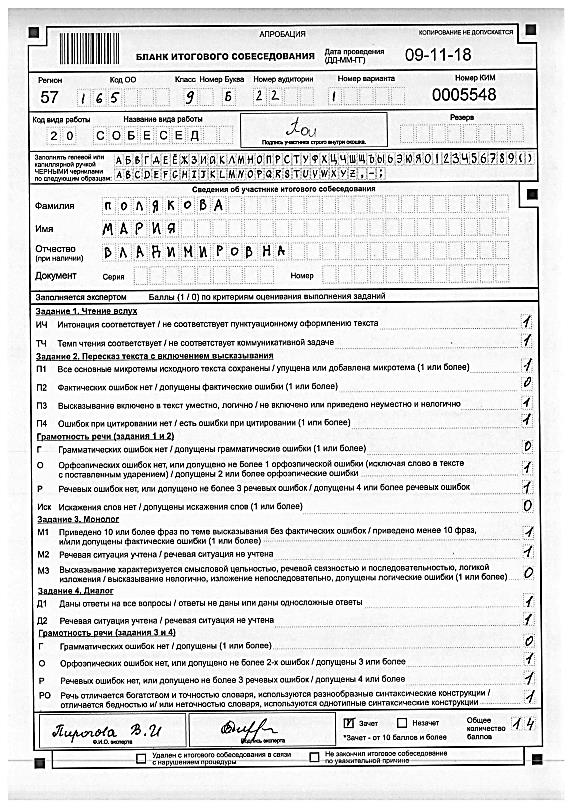 Практические занятия по заполнению бланков;

Образец заполнения бланков;

Запрет на использование шариковой ручки
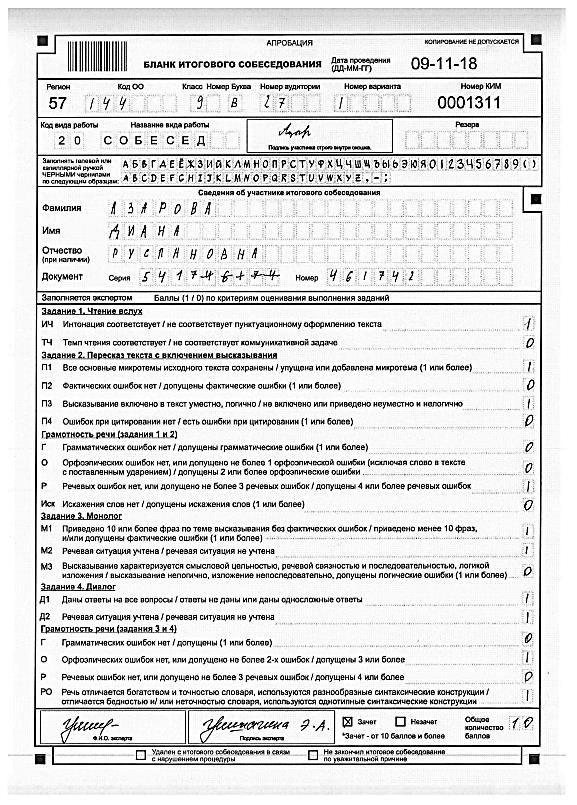 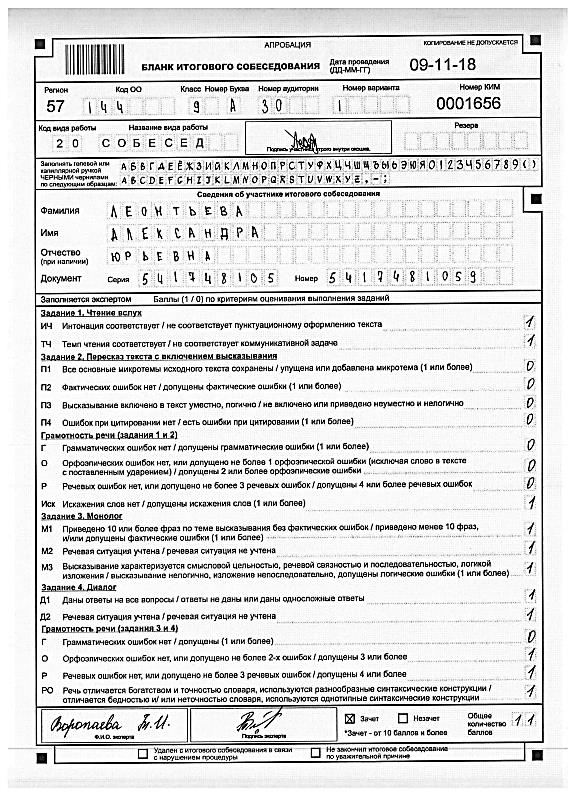 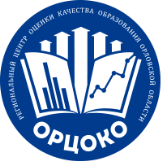 Основные замечания по результатам апробации итогового собеседования
Неверное суммирование баллов по критериям оценивания заданий ИС
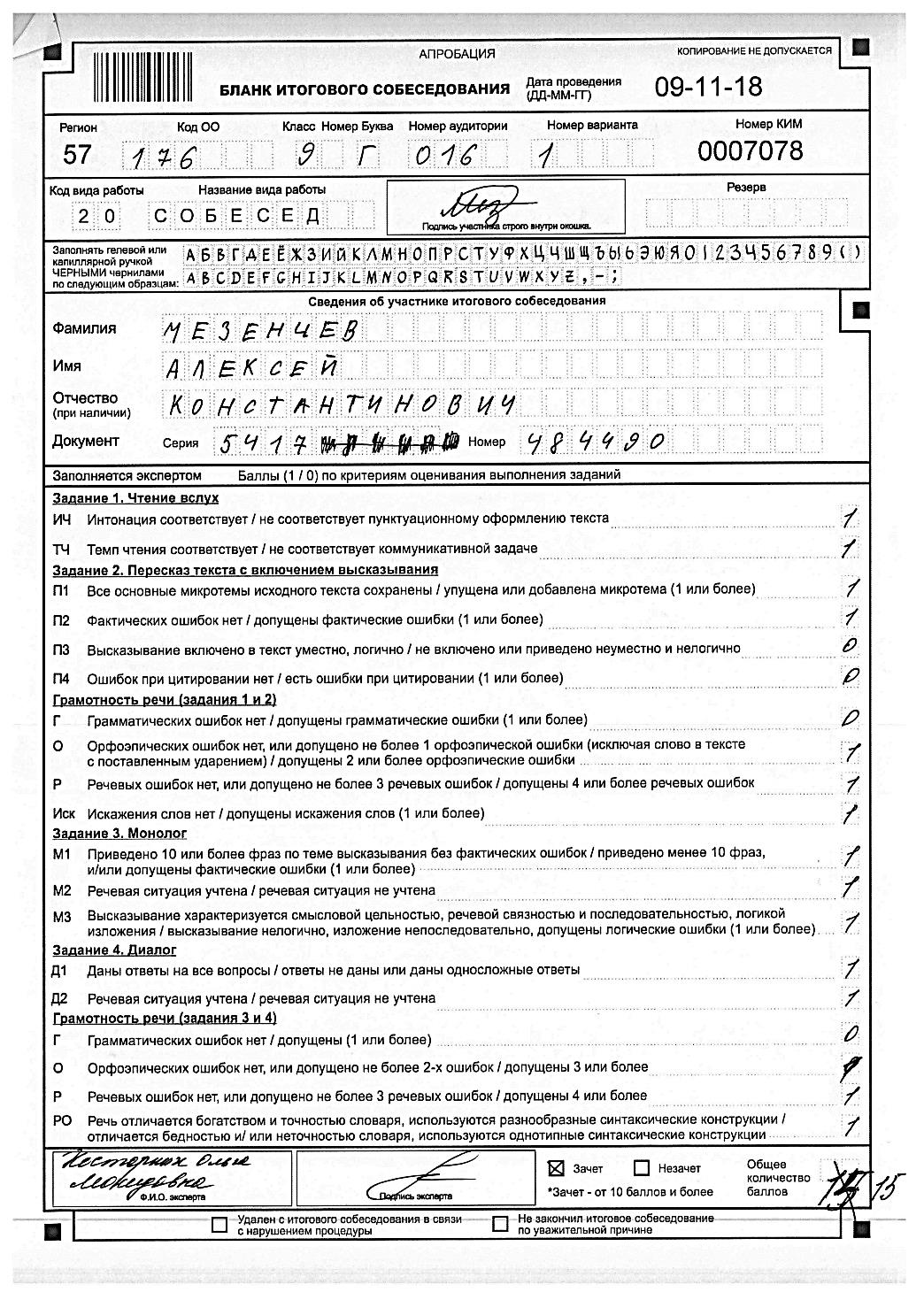 Владение навыками счета;

Использование черновика эксперта
Заполнение бланков экспертами
Обучение экспертов правилам заполнения бланков ИС;
Использование черновика эксперта;
Контроль со стороны ответственного организатора
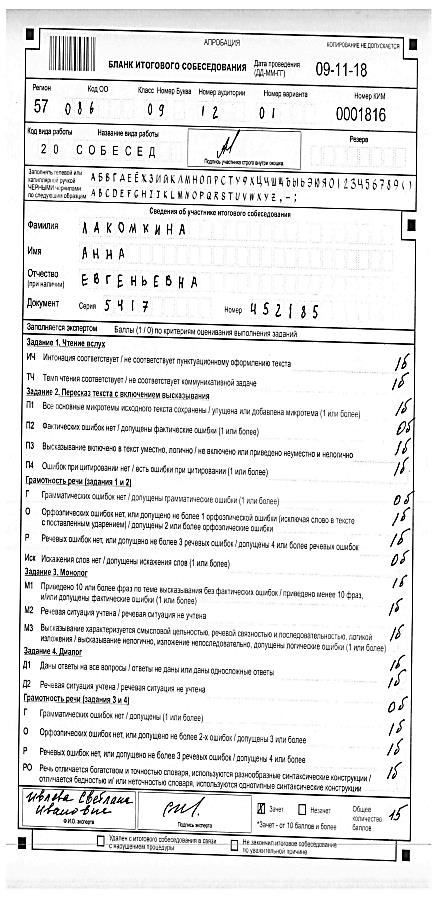 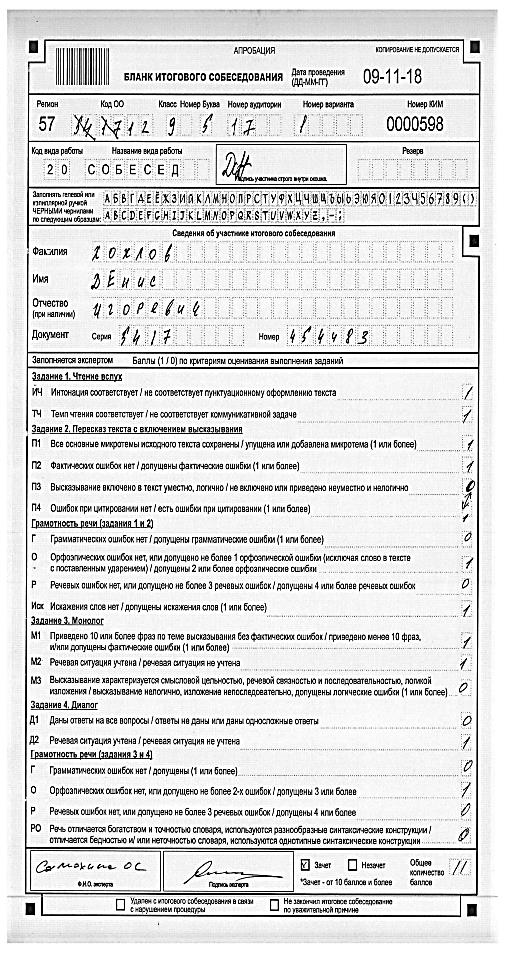 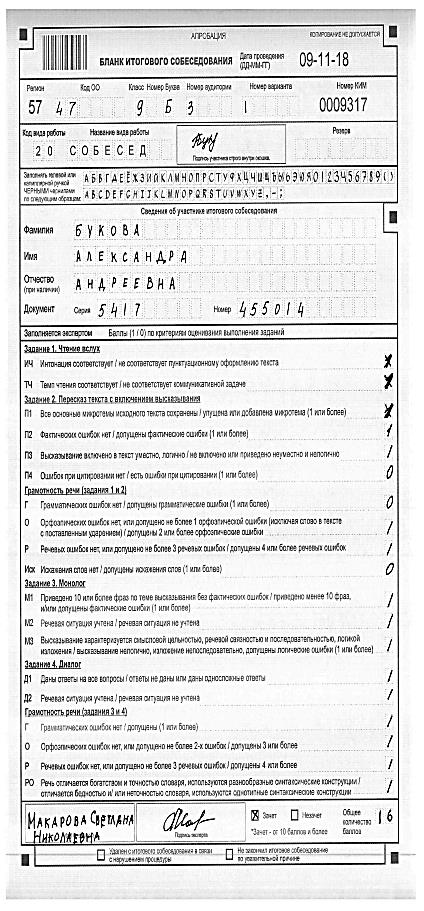 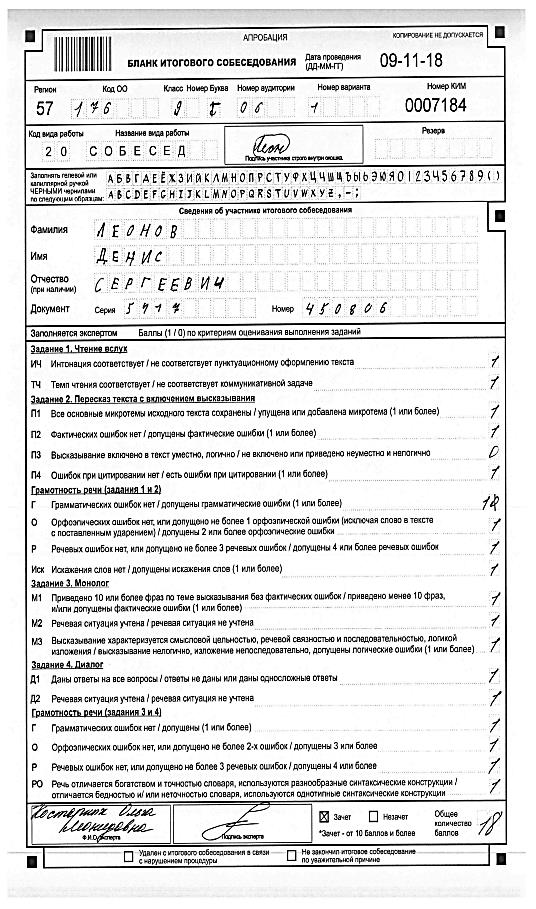 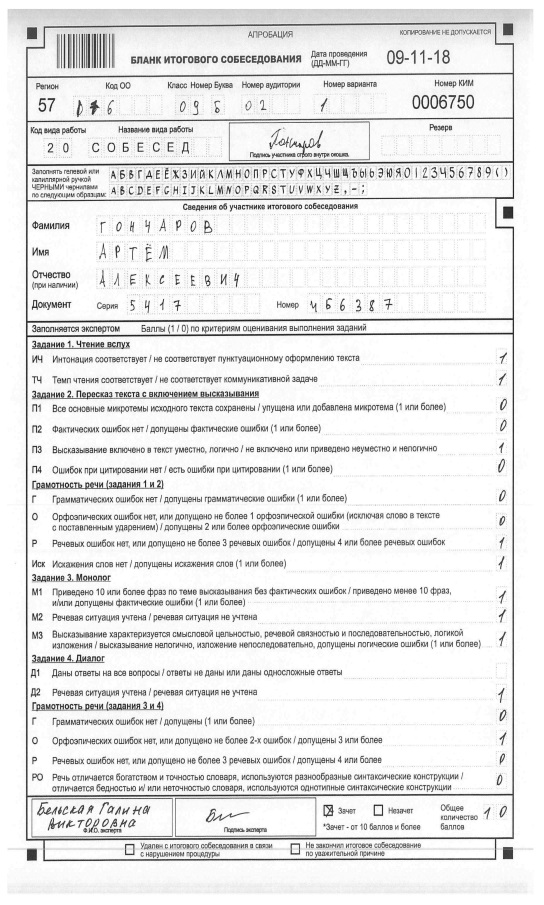 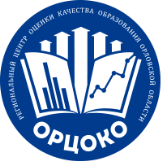 Правомерность прохождения выпускниками 9 и 11 классов государственной итоговой аттестации в условиях, учитывающих их состояние здоровья
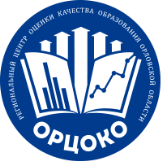 Категория лиц с ОВЗ
«Обучающийся с ограниченными возможностями здоровья – это физическое лицо, имеющее недостатки в физическом и (или) психологическом развитии, подтвержденные психолого-медико-педагогической комиссией и препятствующие получению образования без создания специальных условий» (п. 16 ст. 2 ФЗ «Об образовании в Российской Федерации»)
Ребенок-инвалид, инвалид
Выбор формы прохождения ГИА и количества экзаменов;
Отдельная аудитория + 1,5 часа
ПМПК не требуется
3. Создание дополнительных условий     проведения ГИА
Рекомендации ПМПК
Ребенок с ОВЗ, обучающийся класса КРО
Выбор формы прохождения ГИА и количества экзаменов;
Отдельная аудитория + 1,5 часа;
Создание дополнительных условий проведения ГИА по рекомендациям ПМПК
ПМПК подтверждает статус
Ребенок с ОВЗ
Выбор формы прохождения ГИА и количества экзаменов;
Отдельная аудитория + 1,5 часа;
Создание дополнительных условий проведения ГИА по рекомендациям ПМПК
ПМПК устанавливает статус
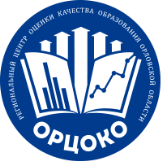 Сроки установления статуса «участник с ОВЗ»
«Отнесение обучающихся к категории лиц с ОВЗ, детей-инвалидов и инвалидов – в течение 5 календарных дней со дня завершения срока подачи заявления на участие в ГИА» (приказ Рособрнадзора от 18 июня 2018 года № 831 о внесении сведений в ФИС ГИА )
В  9 классах – 
до 1 марта 2019 года
В  11 классах – 
до 1 февраля 2019 года
Пакет документов:
Копия заявления на участие в ГИА;
  Согласие на обработку персональных данных;
  Заверенная в установленном порядке копия справки об инвалидности;
  Заключение (рекомендации) ПМПК;
  Дополнительные документы, подтверждающие необходимость организации ППЭ на дому, в медицинском учреждении
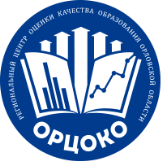 Телефон региональной «горячей линии» по вопросам подготовки и проведения ГИА
8(4862) 43-25-96
Телефон консультативной поддержки
по вопросам методического сопровождения проведения итогового сочинения (изложения) 
8(4862) 43-25-96, доб. 108
 (М. О. Гридунова)
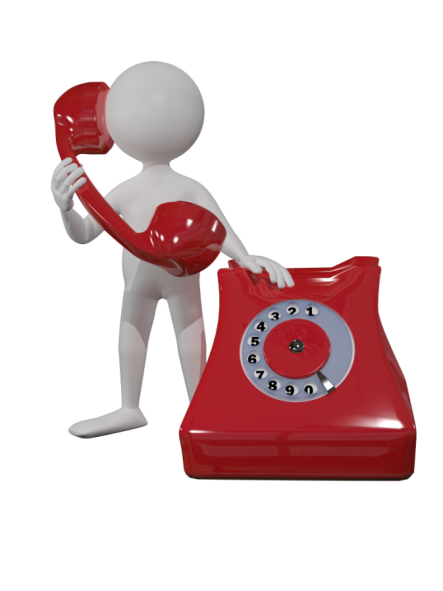 Телефон консультативной поддержки
по вопросам методического сопровождения проведения итогового собеседования 
8(4862) 43-25-96, доб. 120
 (Т. А. Журавлева)
Телефон консультативной поддержки по вопросам организации проведения ГИА для лиц с ОВЗ, детей-инвалидов и инвалидов 
8(4862) 43-25-96, доб. 107
 (Т. В. Гольцова)